Persistent Memory over Fabrics
Rob Davis, Mellanox Technologies
Chet Douglas, Intel
Paul Grun, Cray, Inc
Tom Talpey, Microsoft
Flash Memory Summit 2017
Santa Clara, CA
1
Agenda
The Promise of Persistent Memory over Fabrics
Driving new application models

How to Get There
An Emerging Ecosystem  
Encouraging Innovation
Describing an API

API Implementations
Flush/commit is the way to go
But how to optimize these operations?
Flash Memory Summit 2017
Santa Clara, CA
2
Persistent Memory (PM)
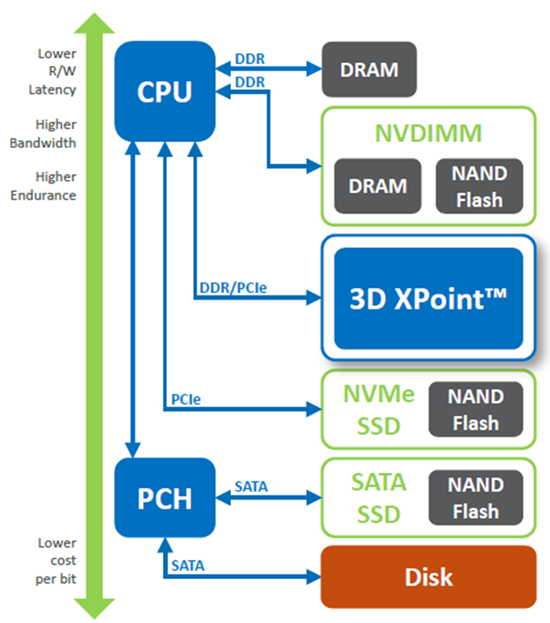 Persistent Memory (PM) Benefits
Considerably faster than NAND Flash
Performance accessible via PCIe or DDR interfaces
Lower cost/bit than DRAM
Significantly denser than DRAM
PM
Leading Edge PM Technologies
3
PM Needs High Availability (HA)
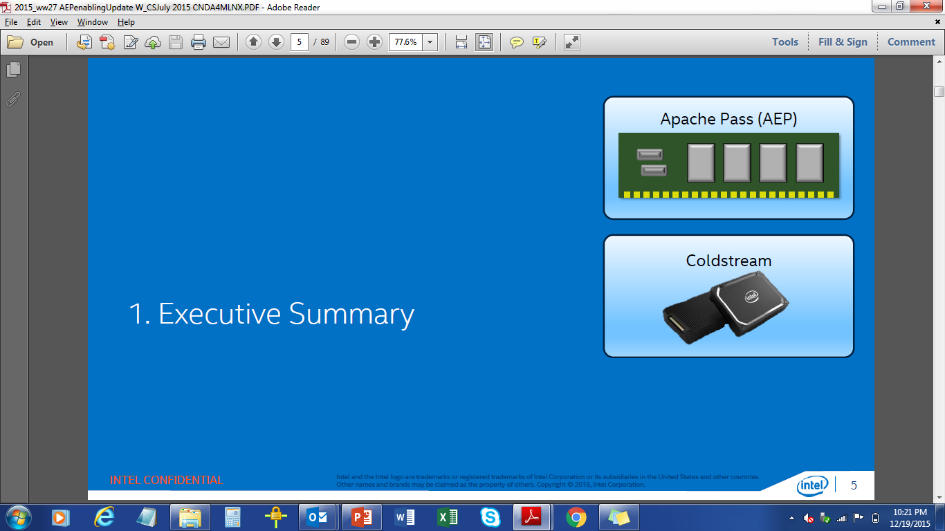 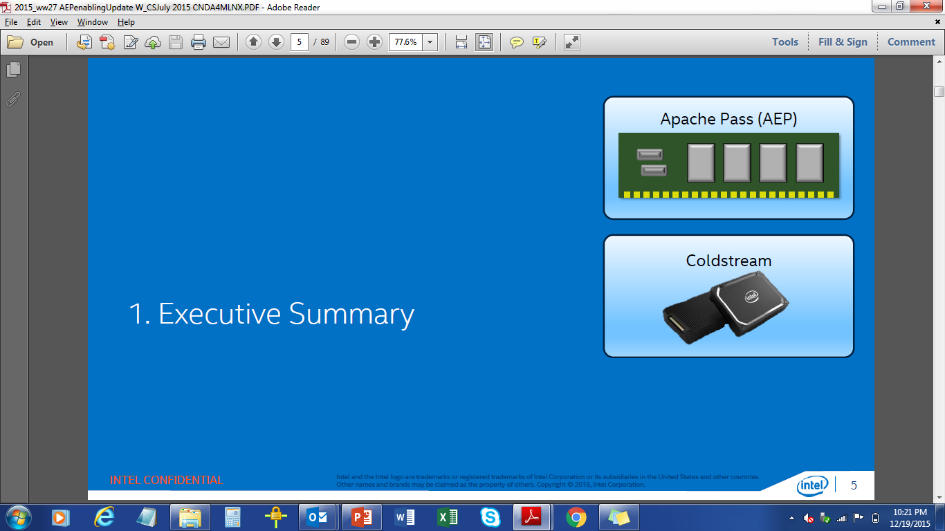 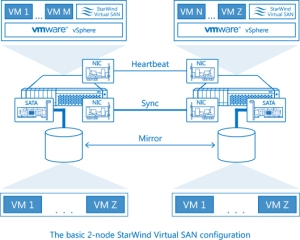 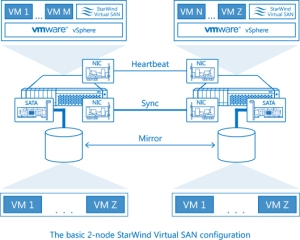 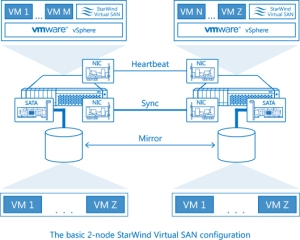 Flash Memory Summit 2017
Santa Clara, CA
4
Applications Enabled by PM
Compute Disaggregation
Scale out file/object systems
In-Memory Database
Machine learning
Hyperconverged Infrastructure
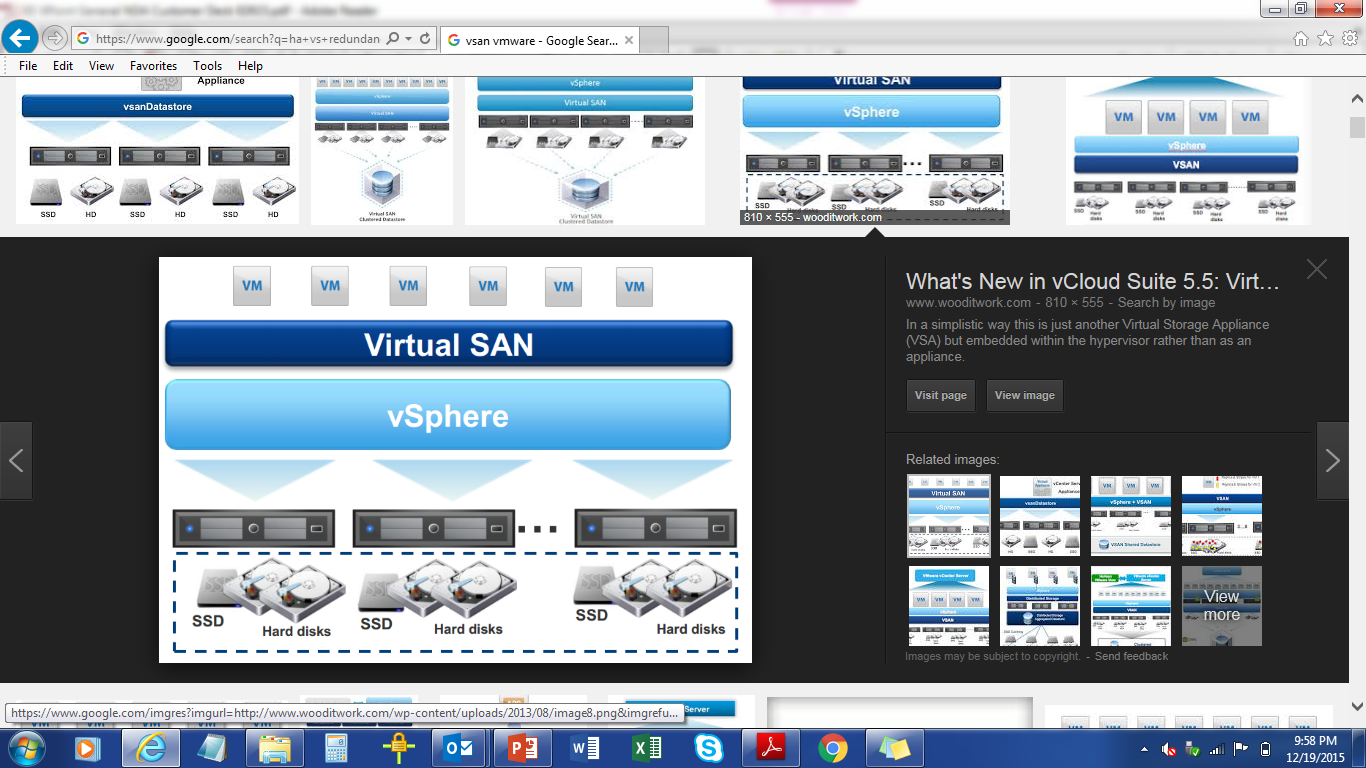 Flash Memory Summit 2017
Santa Clara, CA
5
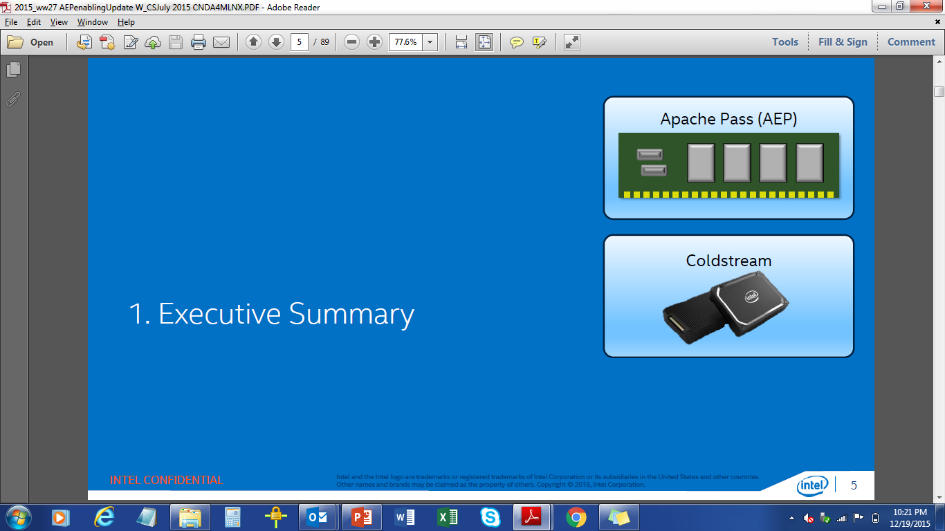 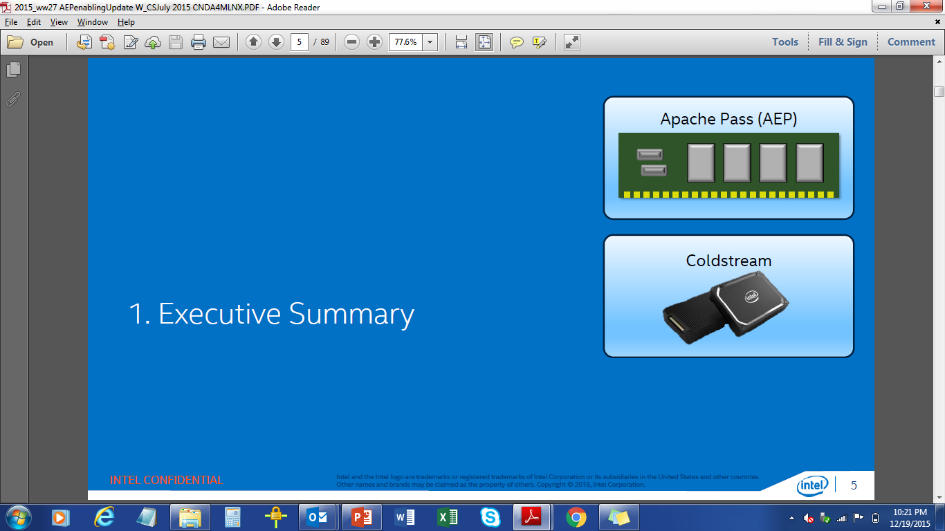 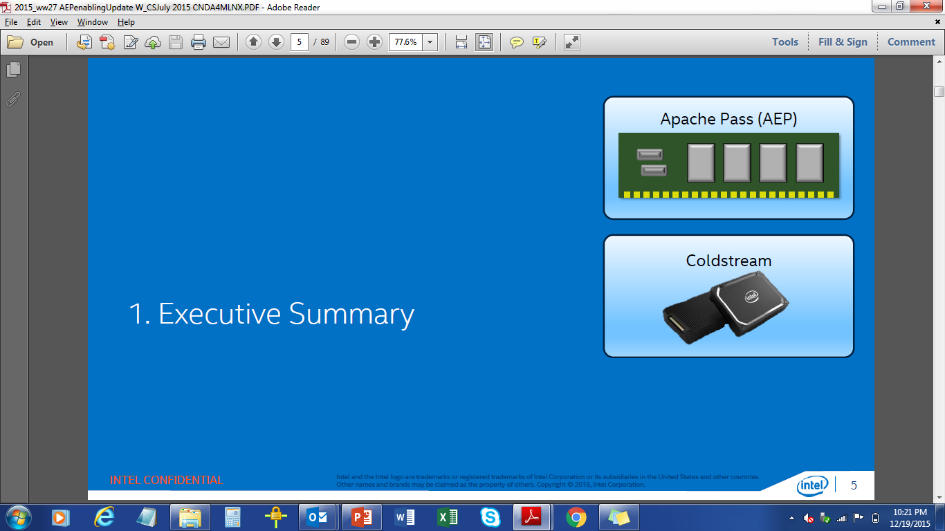 Compute Disaggregation
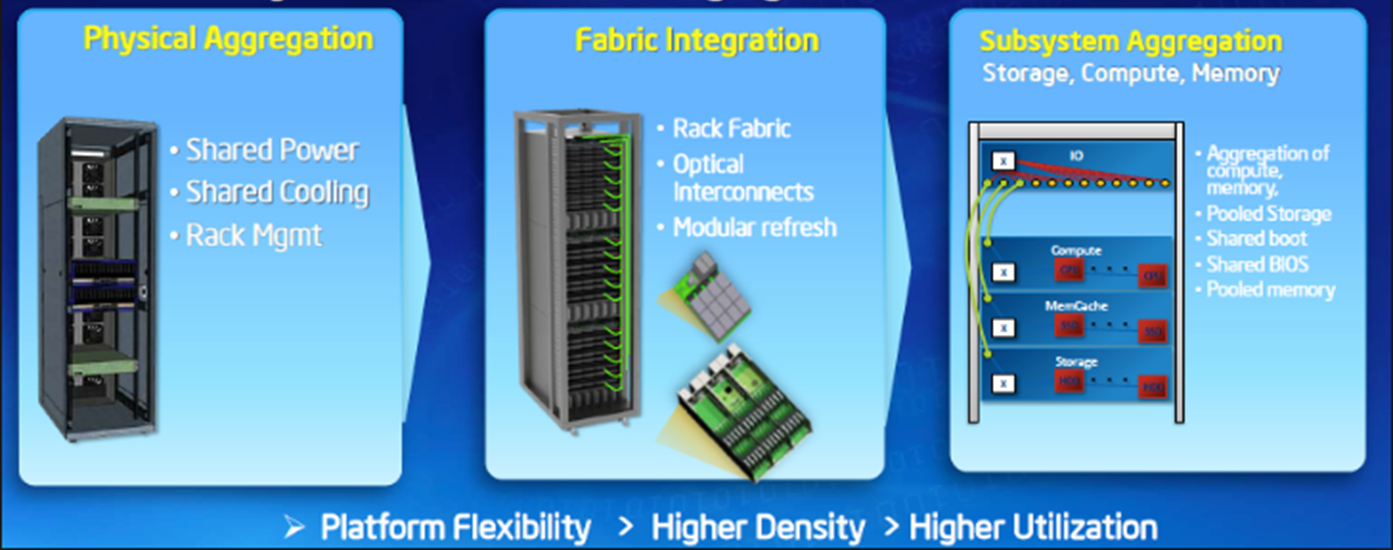 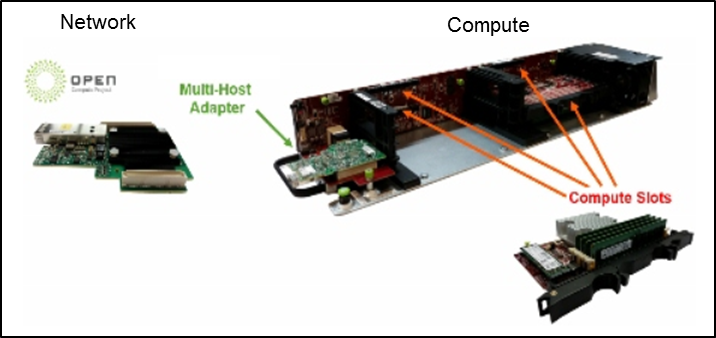 Flash Memory Summit 2017
Santa Clara, CA
6
Core Requirements for Networked PM
PM is really fast 
Needs ultra low-latency networking
PM has very high bandwidth
Needs ultra efficient, transport offload, high bandwidth networks
Remote accesses must not add significant latency
PM networking requires: 
Predictability, Fairness, Very Low Packet Loss
Flash Memory Summit 2017
Santa Clara, CA
7
We Can Get There
HGST live demo at FMS 2015
PM based Key-Value store over 100Gb/s fabric
Key-Value Store fetch from non-volatile memory in 5usec
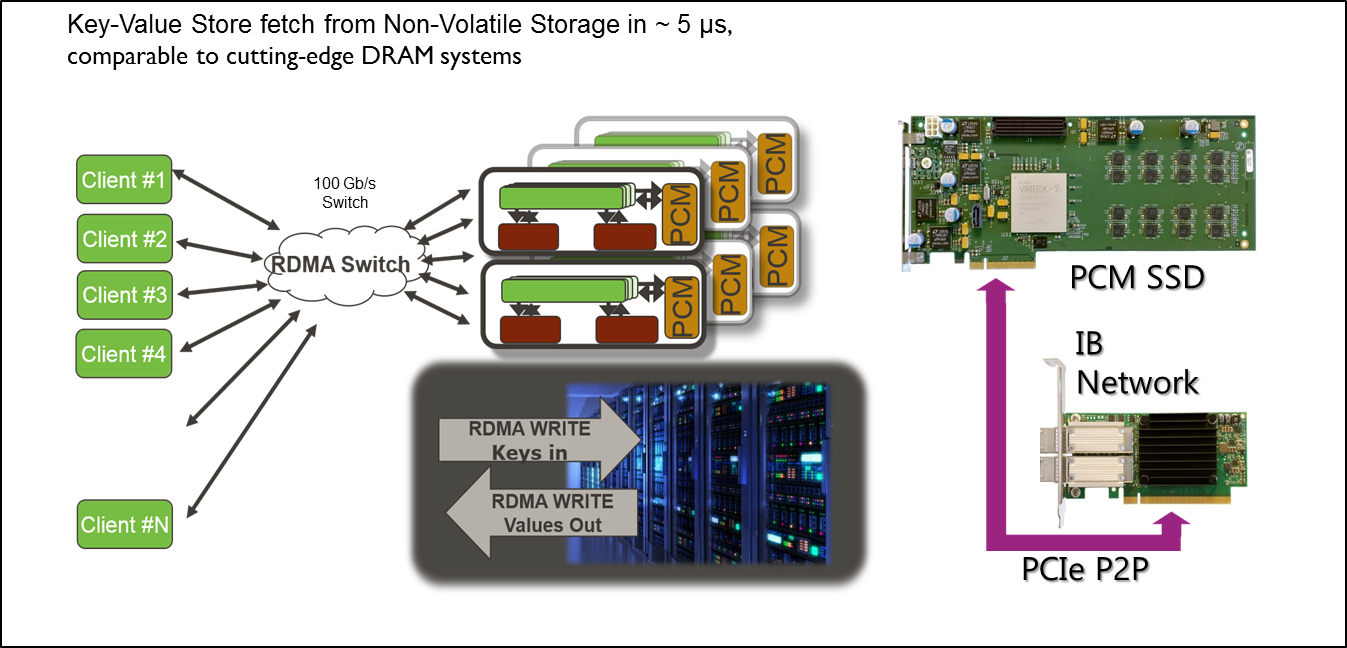 Flash Memory Summit 2017
Santa Clara, CA
8
How to get there – the PM Ecosystem
Storage
object, file, block…
Memory
SNIA, OSVs. Language writers, App developers, middleware providers
APIs
libfabric, Verbs, NVMF, ND, NDK
IBTA, OpenFabrics Alliance, NVMe Inc,
Linux, Windows…
Today’s Focus
provider
provider
provider
…
IETF, IBTA, OS drivers, N/W Vendors…
network
H/W
network
H/W
network
H/W
…
Persistent Memory Media,
Form Factors
Vendors, JEDEC…
9
[Speaker Notes: This slide needs to convey the overlap between OFIWG as a developer of an API and (OFA+IBTA) as a developer of the verbs API.]
No one argues with this…
Persistent memory changes the way that applications store, access, communicate and share information
remote PM
remote storage
local mem
uS
pS
latency
mS
Data Access, Data Sharing…
Data Storage
What happens when apps can access shared information at near-memory speeds?  
How will apps evolve to take advantage of pools of global, shared, PM?
What happens when apps evolve in the ways that they access, share and consume data?
What should network architects do to prepare?
10
[Speaker Notes: Persistent memory is (or soon will) change the landscape.  We in the networking community are preparing for the ground shift.]
Focus on memory operations
Memory
- persistent memory
Storage
- object, file, block
- storage class mem
Think about accessing PM using memory paradigms, as opposed to storage paradigms…

…even if the data at the far end is stored as a memory mapped file.
storage client
user or kernel  app
POSIX I/F
load/store, memcopy…
DIMM
DIMM
NVDIMM
NVDIMM
file system
virtual switch
NVM
devices
(SSDs…)
provider
NIC
remote storage class memory, persistent memory
11
[Speaker Notes: Taxonomy – let’s be clear on the different access methods.  For this talk today, we’re not talking about NVMe/F – we’re talking about PM]
Simultaneous Equations to Solve
Let consumers drive the requirements
user app, middleware, languages…
Consumer of network services
Define the functions to be exported upward
API
Fabric Independent
Provider
Provider
Provider
Implement APIs for the fabrics of interest
…
Different Providers for different fabrics
H/W device
H/W device
H/W device
12
Representative Use Cases
app
app
app
app
global shared memory service
NVDIMM
NVDIMM
Replication
High Availability use case
NVDIMM
app
Shared PM
Remote Access, Storage use cases
app
Flash Memory Summit 2017
Santa Clara, CA
13
[Speaker Notes: We don’t yet know much about how PM is going to be deployed, but these two use cases are a good start]
How they work
store, 
store,
store,
commit
store, 
store,
store,
flush
mem ctrl,
library
High Availability Use Case
user
Local
NVDIMM
write, 
write,
write,
commit
Remote
NVDIMM
completion
Remote Shared Memory Use Case
user
user
get
put
Remote
NVDIMM
completion
notice
14
[Speaker Notes: Remote memory use case.  Remote persistent memory appears as a fabric-attached service which is shared by number of clients.]
Shared PM - A Closer Look
user
user
put
put
put
commit
get
Remote
NVDIMM
node
cntlr
valid
notice
persistent
API Requirement: Distinguish between data which is globally valid, and data which has been made persistent
15
[Speaker Notes: Remote memory use case.  Remote persistent memory appears as a fabric-attached service which is shared by number of clients.]
The Beginnings of a List of API Reqmts
user
user
user
Applications Requirements – a starting point
Ability to force flushes of local caches to remote persistent memory
Perform non-cached writes to remote to persistent memory
Identify the persistence characteristics of a remote memory device
Distinguish between data which is globally valid and data which is remotely persistent
16
[Speaker Notes: Remote memory use case.  Remote persistent memory appears as a fabric-attached service which is shared by number of clients.]
Basic API Features (example)
provider, fabric adapter
provider, fabric adapter
persistence domain
Consumer
PUT w/ Commit
Write
Plenty of work to be done to define the semantics of the API

Lots more to figure out how to implement the semantics over a given wire
ack
completion
Commit
Commit
Completion
completion
Flash Memory Summit 2017
Santa Clara, CA
17
API
Magic Happens
[Speaker Notes: From those two use cases, there are some things we already know we’re going to need to do.]
Fabric Implementations
provider, 
fabric adapter
remote 
mem subsystem
remote
pmem
provider, fabric adapter
consumer
PUT
Write
PCIe Wrt
Utilize FLUSH to force previous writes on the connection to be made durable before the flush is completed
PUT w/ Commit
Asynch Mem Wrt
Flush
PCIe Flushing Rd
NP Write
Flushing Rd Rsp
Flush Response
NP PCIe Wrt
Synch Mem Wrt
Completion
NP PCIe Write Rsp
fabric
specific
API
platform
specific
Flash Memory Summit 2017
Santa Clara, CA
18
Alternate Fabric Implementation
provider, 
fabric adapter
remote 
mem subsystem
remote
pmem
provider, fabric adapter
consumer
PUT
An alternative approach:
combine the FLUSH and following WRITE into a WRITE w/ COMMIT
Write
PCIe Wrt
PUT w/ Commit
Asynch Mem Wrt
Write w/ Commit
PCIe Flushing Rd
Flushing Rd Rsp
NP PCIe Wrt
Synch Mem Wrt
NP PCIe Write Rsp
Flush Response
Completion
fabric
specific
API
platform
specific
Flash Memory Summit 2017
Santa Clara, CA
19
Fabric Implementations
Challenge to the industry is to extend the existing fabric protocols to provide:
Efficient, low overhead PMEM semantics
Simple provider fabric adapter implementation
Flexible, extensible across common fabric types
Flash Memory Summit 2017
Santa Clara, CA
20
Q & A, Discussion
Rob Davis, Mellanox Technologies
Chet Douglas, Intel
Paul Grun, Cray, Inc
Tom Talpey, Microsoft
21
Thanks!
22